Minimalist Art of Investing
Ep 9: Measuring investment performance
Sandeep Tyagi
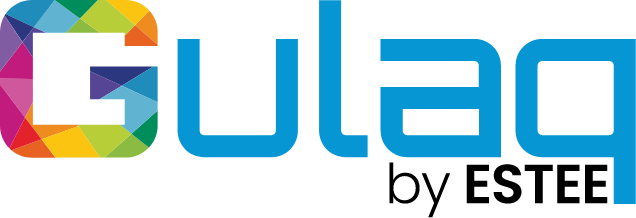 Recap: First 8 Episodes
Difficult to predict 1-year returns, easier to predict over long periods
10 Year Rolling returns (CAGR): Sensex  11.2%, FD  8.2%, 60-40 model portfolio  10.76%
Savings rate of 25 to 40% is healthy
Investment Planning for 3 big goals (Templates provided on Gulaq.com):
Retirement Planning
Buying a home
Children’s education
Gear based investing: Take risk survey and find out your risk appetite
Get any gear by mixing only two ingredients: Equity and Fixed income
Active vs Passive investing: Figure out what kind of investor you are
Avoiding Noise in investing and stay disciplined
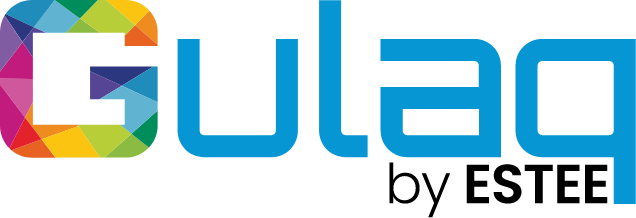 OFFER FOR FREE CONSULTATION

Follow us on social media
Tag us
Make a request
FOLLOW US ON
Sandeep Tyagi

LinkedIn: https://www.linkedin.com/in/styagi/

Twitter: https://twitter.com/styagi
GULAQ

LinkedIn: https://www.linkedin.com/in/gulaqnew

Twitter: https://twitter.com/gulaqfintech

Instagram: https://www.instagram.com/gulaqfintech/
Creating savings pool for 3 goals
Chanchal Kumar is recently married and got 2 kids. He has 3 big financial goals and is exploring how to plan properly.
Buy a home in 3 years
Pay for kids’ foreign education
Save for retirement
He started investing in an index fund for Retirement, in FD for buying home. He is exploring some safe option for kids’ education goal.
Should he save separately for each goal?
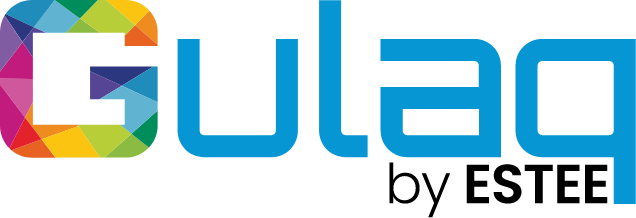 Separate savings pool : Benefits
Majority saves separately for different goals. Some advisors even follow separate asset allocation within each goal. There are some benefits with having separate pool of savings:
A sense of clarity on each goal
Each pool of savings represents efforts on each goal
Emotional attachment with every goal
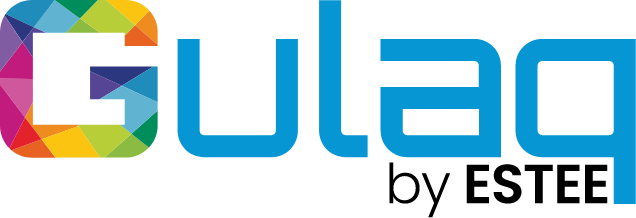 Separate savings pool: Challenges
When we compare the downside compared to benefits, the former outweighs the later.
Inefficient asset allocation across goals
Requirement of higher savings
Challenge of managing & tracking multiple goals
Plan for contingency for every goal
Higher efforts required when deciding the split between goals out of lumpsum amount
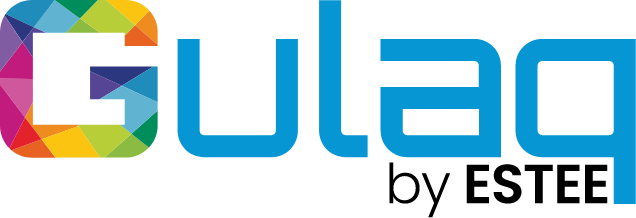 Separate vs Common: Recommendation
We did a case study on separate vs common savings pool for 3 goals shown earlier.
We recommend having a common savings pool for different goals
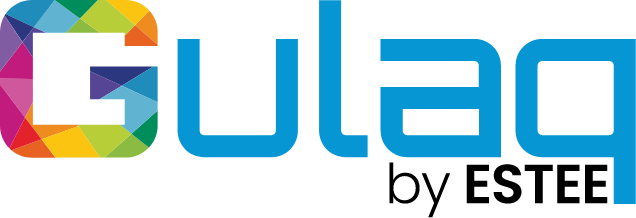 Measuring Performance
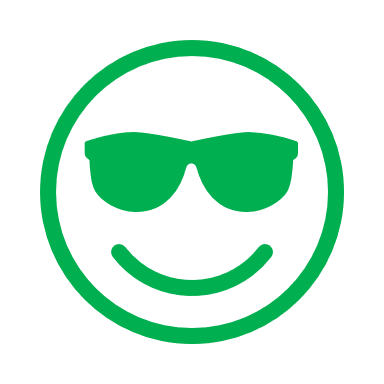 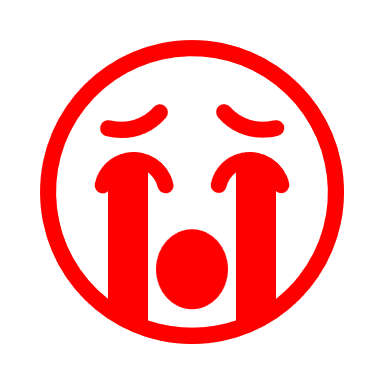 I made profits
I incurred loss
Most people look at only returns while assessing performance.
Do you know how to measure investment performance?
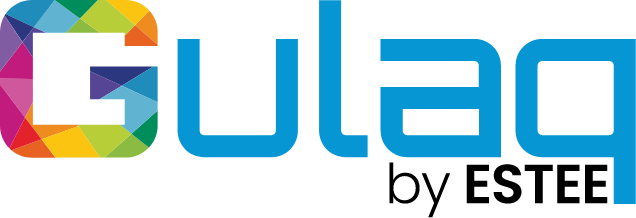 Risk vs Return
Risk and Return are two sides of the same coin. There is no return without taking some risk.
Fund A:
12% returns last year
Fund B:
10% returns last year
Which fund would you prefer to invest?
Looking at only returns means looking at only physical beauty or income of your prospective spouse. Beauty or income is important, but there a lot other important traits which are to be considered.
Similarly, in investment, risk as well as return are important.
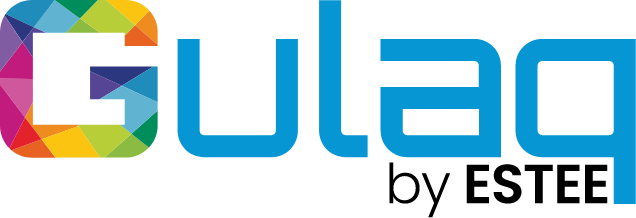 Risk: Max Draw Down & Standard Deviation
Risk is understood in two ways: Max Draw Down of investment and Standard Deviation of the returns
Max Draw Down: Represents the maximum money one could lose if invested in a security. Measured by looking at the historical returns of the security.
Standard Deviation: Variation of investment returns in the given period.
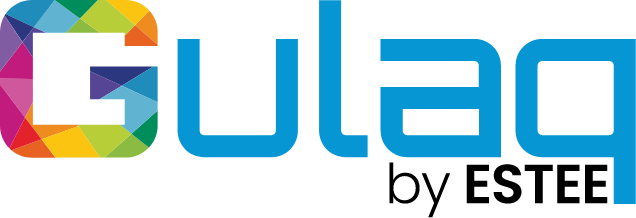 Risk: Information Ratio
Information Ratio measures “signal” to “noise” ratio in investment. Signal is the average return and noise is the standard deviation of that return time-series.
In Last 5 years, Fund A has 8.1% and Fund B has 12.2% average returns. Which fund is better?
Investors use Returns over Risk to compare attractiveness of funds. The information ratio of Fund A is twice as good as Fund B.
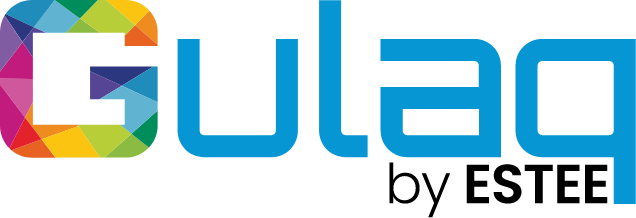 Separating Skill and Luck
Profit or Loss is a combination of skill of the investor and underlying risk of the investment. Its almost impossible to make losses in fixed deposits and also to stay profitable every year in stock markets.
-48.7%
Loss in Warren Buffet portfolio in 1973
Ever questioned Warren Buffet’s greatness in investing?
10 Years
Loss making years in Warren Buffet career
Secret to measuring performance: Separate skill and luck in investing. This is done by Using a proper benchmark for the investment
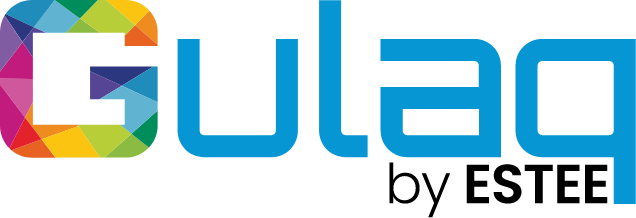 Separating Skill and Luck
Warren Buffet invests mostly in US companies.
A proper benchmark in this case would be S&P 500 index.
Over 1965 to 2021, Warren produced 20.1% CAGR compared to S&P 500’s 10.5% CAGR
Outperformance by 100% shows skill of the investor
If its fixed deposit, compare with index of fixed deposit returns. Based on the portfolio asset allocation, an appropriate benchmark has to be tracked to measure the performance.
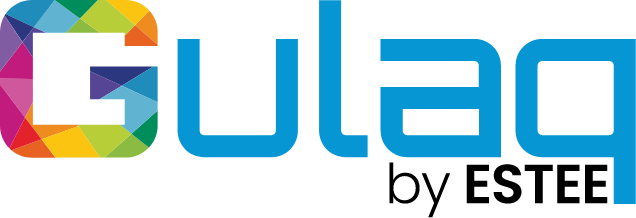 Power of compounding
The skill of an investor in making a few percentage points of extra returns might not be significant in short-term. But in long-term, it makes a huge difference.
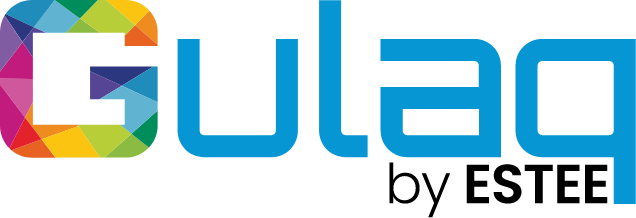 Rebalancing
You must have heard about Rebalancing when you go for car servicing. We check if all the tires are evenly being used. Sometimes the car suspension needs rebalancing to improve the car performance.
What does it mean in investing?
Chanchal has 60% asset allocation to equity, and 40% to fixed deposit.
Markets have gained 50% over 2 years, whereas FD by 10%.
New asset allocation is 67% to equity and 33% to FD
Should Chanchal stick to new asset allocation?
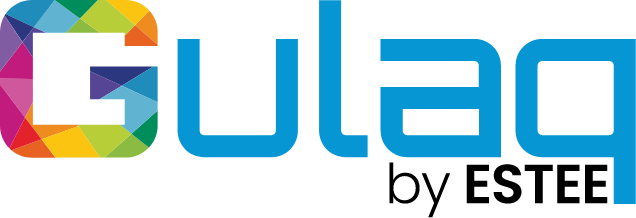 Rebalancing
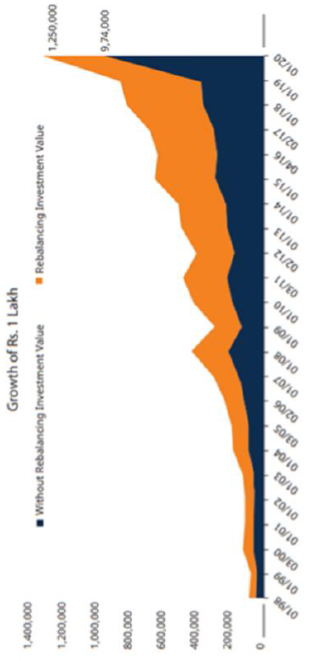 Chanchal should sell some equity and buy debt to bring asset allocation back to 60-40.
Selling winners and buying losers. How does it even make sense?
“Be fearful when others are greedy and be greedy when others are fearful” - Warren Buffet
Rebalancing is a disciplined way of adhering to this advice.
Impact of Rebalancing
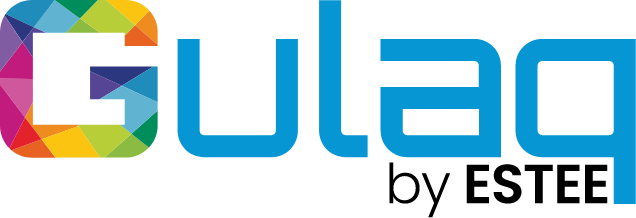 "It is possible to make money— and a great deal of money—in the stock market. But it can't be done overnight or by haphazard buying and selling. The big profits go to the intelligent, careful and patient investor, not to the reckless and overeager speculator." 
- J Paul Getty
When to call Quits: Endowment Effect
In a bull market, everyone seems to be minting money, that greed takes over and throwing a systematic plan to wind. In a downturn, opposite happens. This is emotional aspect of investing.
For many investors, the problem is not to hold on to the investments. It is deciding to exit.
Endowment Effect
The “irrational” effect by which the value of things increases in your estimation as soon as you acquire them.
Endowment effect is very visible in investing. Once the stock is bought, investors are averse to selling it at a lower price because they value it more.
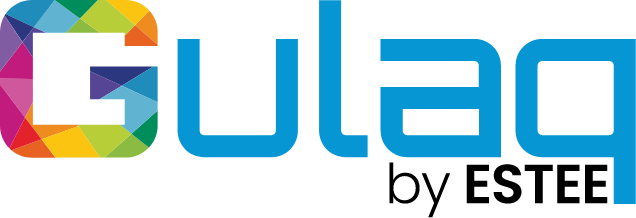 When to call Quits
Holding on beyond what is reasonable based on historical performance is not a sign of patience, it is a sign of lack of discipline and emotional attachment to a decision that has gone bad.
When you make an investment, know its Max draw down or Maximum loss it can suffer
Set a rigid stop loss at MDD level or slightly beyond it
When stop loss is hit, simply exit
The assumptions and past performance are no longer applicable
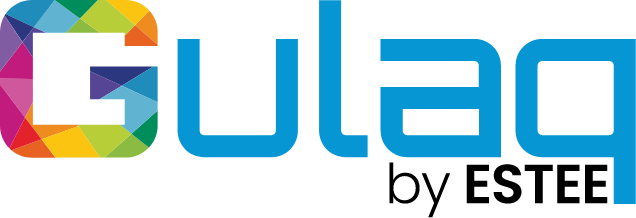 Coming Episode
Multifactor investing
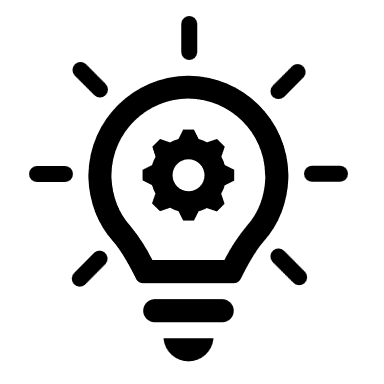 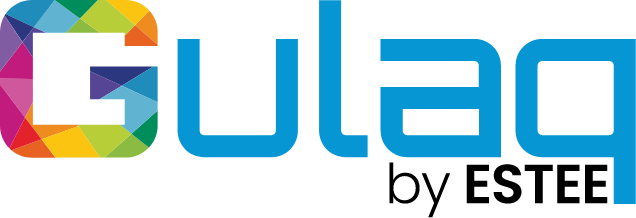 Thank You
FOLLOW US ON
Sandeep Tyagi

LinkedIn: https://www.linkedin.com/in/styagi/

Twitter: https://twitter.com/styagi
GULAQ

LinkedIn: https://www.linkedin.com/in/gulaqnew

Twitter: https://twitter.com/gulaqfintech

Instagram: https://www.instagram.com/gulaqfintech/